2’ conductor stickup
0’
Land surface
48” Borehole
Surface Seal
 (Sand Cement Slurry)
36” (OD) LCS conductor, 
A53B, 0.375-inch wall thickness
3.5” (OD), 3.026” (ID), ASTM A53 Grade B (LCS) Sch. 40 Gravel Feed Tube, 0.237” wall thickness, Open-ended on bottom, +1 to 105 ft
Neat Cement Seal
39’
30”  Borehole
2.375” (OD), 2.067” (ID) ASTM A53 Grade B (LCS) Sch. 40 Sounding Tube (blank tubing), 0.154” wall thickness, +1 to 125 ft.
20” (OD) ASTM 139 Grade B (LCS) 
Well Casing, 0.375” wall thickness.
70’
Bentonite Seal
90’
Transition Sand 20 x 40
100’
105’
Est. Water Level 
~120 feet
125’
Tacna Sand 6 x 16
(100-1,000 ft)
2.375” (OD), 2.067” (ID) ASTM A53 Grade B (LCS) Sch. 40 with bottom cap, 0.154” wall thickness, perforated (0.050” wide mill slots) 125 to 800 ft.
20” (OD) ASTM 139 Grade B (LCS) 
0.375” wall thickness, 0.060” wide slots
800’
20” (OD) ASTM 139 
Grade B (LCS) Well Casing, 
0.375” wall thickness.
820’
995’
20” (OD) ASTM 139 Grade B (LCS) 
Well Casing, 0.375” wall thickness with Bull Nosed bottom.
1,000’
Notes:  
Drawing Not to Scale
Depths are below land  surface unless noted
Centralizers installedat intervals no more 
    than 50 feet
OD – Outside diameter
ID – Inside diameter
LCS – Low carbon steel
Sch. 40  - Schedule 40
REPLACEMENT WELL DESIGN
TYPICAL 1000’ DESIGN - 20” CASING
ROOSEVELT IRRIGATION DISTRICT
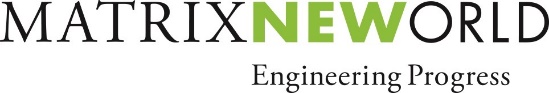 Figure
1
August 2024              Project 24-0527
Maricopa County, Arizona
2’ conductor stickup
0’
Land surface
48” Borehole
Surface Seal
 (Sand Cement Slurry)
36” (OD) LCS conductor, 
A53B, 0.375-inch wall thickness
3.5” (OD), 3.026” (ID), ASTM A53 Grade B (LCS) Sch. 40 Gravel Feed Tube, 0.237” wall thickness, Open-ended on bottom, +1 to 105 ft
Neat Cement Seal
39’
30”  Borehole
2.375” (OD), 2.067” (ID) ASTM A53 Grade B (LCS) Sch. 40 Sounding Tube (blank tubing), 0.154” wall thickness, +1 to 125 ft.
20” (OD) ASTM 139 Grade B (LCS) 
Well Casing, 0.375” wall thickness.
70’
Bentonite Seal
90’
Transition Sand 20 x 40
100’
105’
Est. Water Level 
~120 feet
125’
Tacna Sand 6 x 16
(100-800 ft)
2.375” (OD), 2.067” (ID) ASTM A53 Grade B (LCS) Sch. 40 with bottom cap, 0.154” wall thickness, perforated (0.050” wide mill slots) 125 to 600 ft.
20” (OD) ASTM 139 Grade B (LCS) 
0.375” wall thickness, 0.060” wide slots
600’
20” (OD) ASTM 139 
Grade B (LCS) Well Casing, 
0.375” wall thickness.
620’
795’
20” (OD) ASTM 139 Grade B (LCS) 
Well Casing, 0.375” wall thickness with Bull Nosed bottom.
800’
Notes:  
Drawing Not to Scale
Depths are below land  surface unless noted
Centralizers installedat intervals no more 
    than 50 feet
OD – Outside diameter
ID – Inside diameter
LCS – Low carbon steel
Sch 40  - Schedule 40
REPLACEMENT WELL DESIGN
TYPICAL 800’ DESIGN - 20” CASING
ROOSEVELT IRRIGATION DISTRICT
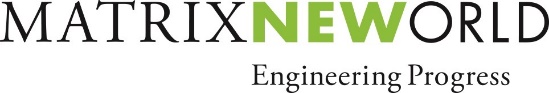 Figure
2
August 2024              Project 24-0527
Maricopa County, Arizona
2’ conductor stickup
0’
Land surface
48” Borehole
Surface Seal
 (Sand Cement Slurry)
36” (OD) LCS conductor, 
A53B, 0.375-inch wall thickness
3.5” (OD), 3.026” (ID), ASTM A53 Grade B (LCS) Sch. 40 Gravel Feed Tube, 0.237” wall thickness, Open-ended on bottom, +1 to 105 ft
Neat Cement Seal
39’
30”  Borehole
2.375” (OD), 2.067” (ID) ASTM A53 Grade B (LCS) Sch. 40 Sounding Tube (blank tubing), 0.154” wall thickness, +1 to 125 ft.
20” (OD) ASTM 139 Grade B (LCS) 
Well Casing, 0.375” wall thickness.
70’
Bentonite Seal
90’
Transition Sand 20 x 40
100’
105’
Est. Water Level 
~120 feet
125’
Tacna Sand 6 x 16
(100-700 ft)
2.375” (OD), 2.067” (ID) ASTM A53 Grade B (LCS) Sch. 40 with bottom cap, 0.154” wall thickness, perforated (0.050” wide mill slots) 125 to 500 ft.
20” (OD) ASTM 139 Grade B (LCS) 
0.375” wall thickness, 0.060” wide slots
500’
20” (OD) ASTM 139 
Grade B (LCS) Well Casing, 
0.375” wall thickness.
520’
695’
20” (OD) ASTM 139 Grade B (LCS) 
Well Casing, 0.375” wall thickness with Bull Nosed bottom.
700’
Notes:  
Drawing Not to Scale
Depths are below land  surface unless noted
Centralizers installedat intervals no more 
    than 50 feet
OD – Outside diameter
ID – Inside diameter
LCS – Low carbon steel
Sch 40  - Schedule 40
REPLACEMENT WELL DESIGN
TYPICAL 700’ DESIGN - 20” CASING
ROOSEVELT IRRIGATION DISTRICT
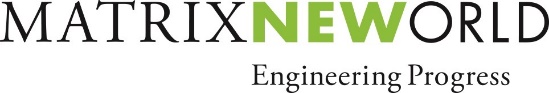 Figure
3
August 2024              Project 24-0527
Maricopa County, Arizona
2’ conductor stickup
0’
Land surface
48” Borehole
Surface Seal
 (Sand Cement Slurry)
42” (OD) LCS conductor, 
A53B, 0.375-inch wall thickness
3.5” (OD), 3.026” (ID), ASTM A53 Grade B (LCS) Sch. 40 Gravel Feed Tube, 0.237” wall thickness, Open-ended on bottom, +1 to 105 ft
Neat Cement Seal
39’
34”  Borehole
2.375” (OD), 2.067” (ID) ASTM A53 Grade B (LCS) Sch. 40 Sounding Tube (blank tubing), 0.154” wall thickness, +1 to 125 ft.
24” (OD) ASTM 139 Grade B (LCS) 
Well Casing, 0.375” wall thickness.
70’
Bentonite Seal
90’
Transition Sand 20 x 40
100’
105’
Est. Water Level 
~120 feet
125’
Tacna Sand 6 x 16
(100-1,000 ft)
2.375” (OD), 2.067” (ID) ASTM A53 Grade B (LCS) Sch. 40 with bottom cap, 0.154” wall thickness, perforated (0.050” wide mill slots) 125 to 800 ft.
24” (OD) ASTM 139 Grade B (LCS) 
0.375” wall thickness, 0.060” wide slots
800’
24” (OD) ASTM 139 
Grade B (LCS) Well Casing, 
0.375” wall thickness.
820’
995’
24” (OD) ASTM 139 Grade B (LCS) 
Well Casing, 0.375” wall thickness with Bull Nosed bottom.
1,000’
Notes:  
Drawing Not to Scale
Depths are below land  surface unless noted
Centralizers installedat intervals no more 
    than 50 feet
OD – Outside diameter
ID – Inside diameter
LCS – Low carbon steel
Sch 40  - Schedule 40
REPLACEMENT WELL DESIGN
TYPICAL 1000’ DESIGN - 24” CASING
ROOSEVELT IRRIGATION DISTRICT
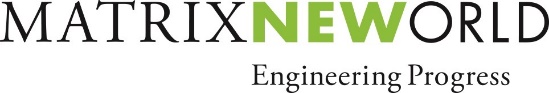 Figure
4
August 2024              Project 24-0527
Maricopa County, Arizona
2’ conductor stickup
0’
Land surface
48” Borehole
Surface Seal
 (Sand Cement Slurry)
42” (OD) LCS conductor, 
A53B, 0.375-inch wall thickness
3.5” (OD), 3.026” (ID), ASTM A53 Grade B (LCS) Sch. 40 Gravel Feed Tube, 0.237” wall thickness, Open-ended on bottom, +1 to 105 ft
Neat Cement Seal
39’
34”  Borehole
2.375” (OD), 2.067” (ID) ASTM A53 Grade B (LCS) Sch. 40 Sounding Tube (blank tubing), 0.154” wall thickness, +1 to 125 ft.
24” (OD) ASTM 139 Grade B (LCS) 
Well Casing, 0.375” wall thickness.
70’
Bentonite Seal
90’
Transition Sand 20 x 40
100’
105’
Est. Water Level 
~120 feet
125’
Tacna Sand 6 x 16
(100-800 ft)
2.375” (OD), 2.067” (ID) ASTM A53 Grade B (LCS) Sch. 40 with bottom cap, 0.154” wall thickness, perforated (0.050” wide mill slots) 125 to 600 ft.
24” (OD) ASTM 139 Grade B (LCS) 
0.375” wall thickness, 0.060” wide slots
600’
24” (OD) ASTM 139 
Grade B (LCS) Well Casing, 
0.375” wall thickness.
620’
795’
24” (OD) ASTM 139 Grade B (LCS) 
Well Casing, 0.375” wall thickness with Bull Nosed bottom.
800’
Notes:  
Drawing Not to Scale
Depths are below land  surface unless noted
Centralizers installedat intervals no more 
    than 50 feet
OD – Outside diameter
ID – Inside diameter
LCS – Low carbon steel
Sch 40  - Schedule 40
REPLACEMENT WELL DESIGN
TYPICAL 800’ DESIGN - 24” CASING
ROOSEVELT IRRIGATION DISTRICT
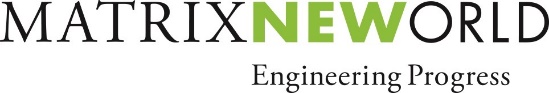 Figure
5
August 2024              Project 24-0527
Maricopa County, Arizona
2’ conductor stickup
0’
Land surface
48” Borehole
Surface Seal
 (Sand Cement Slurry)
42” (OD) LCS conductor, 
A53B, 0.375-inch wall thickness
3.5” (OD), 3.026” (ID), ASTM A53 Grade B (LCS) Sch. 40 Gravel Feed Tube, 0.237” wall thickness, Open-ended on bottom, +1 to 105 ft
Neat Cement Seal
39’
34”  Borehole
2.375” (OD), 2.067” (ID) ASTM A53 Grade B (LCS) Sch. 40 Sounding Tube (blank tubing), 0.154” wall thickness, +1 to 125 ft.
24” (OD) ASTM 139 Grade B (LCS) 
Well Casing, 0.375” wall thickness.
70’
Bentonite Seal
90’
Transition Sand 20 x 40
100’
105’
Est. Water Level 
~120 feet
125’
Tacna Sand 6 x 16
(100-700 ft)
2.375” (OD), 2.067” (ID) ASTM A53 Grade B (LCS) Sch. 40 with bottom cap, 0.154” wall thickness, perforated (0.050” wide mill slots) 125 to 500 ft.
24” (OD) ASTM 139 Grade B (LCS) 
0.375” wall thickness, 0.060” wide slots
500’
24” (OD) ASTM 139 
Grade B (LCS) Well Casing, 
0.375” wall thickness.
520’
695’
24” (OD) ASTM 139 Grade B (LCS) 
Well Casing, 0.375” wall thickness with Bull Nosed bottom.
700’
Notes:  
Drawing Not to Scale
Depths are below land  surface unless noted
Centralizers installedat intervals no more 
    than 50 feet
OD – Outside diameter
ID – Inside diameter
LCS – Low carbon steel
Sch 40  - Schedule 40
REPLACEMENT WELL DESIGN
TYPICAL 700’ DESIGN - 24” CASING
ROOSEVELT IRRIGATION DISTRICT
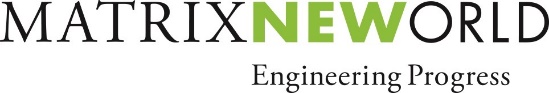 Figure
6
August 2024              Project 24-0527
Maricopa County, Arizona